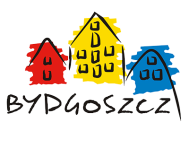 Urząd Miasta Bydgoszczy
Bydgoski Budżet Obywatelski 2016podsumowanie wyników głosowania
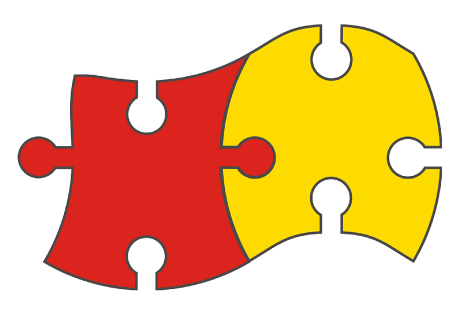 www.bydgoszcz.pl          www.fb.com/bydgoszczpl
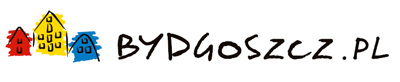 Głosowanie na projekty Bydgoskiego Budżetu Obywatelskiego 2016 odbywało się w dniach 14-30 września 2015 r. w formie elektronicznej i papierowej.
www.bydgoszcz.pl          www.fb.com/bydgoszczpl
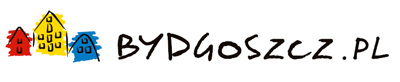 Mieszkańcy mogli oddać głos na 152 projekty w formie elektronicznej, za pomocą specjalnej aplikacji oraz w formie papierowej. Papierowe karty można było wrzucić do jednej z urn ustawionych w bydgoskich szkołach, biurach meldunkowych i młodzieżowych domach kultury.
www.bydgoszcz.pl          www.fb.com/bydgoszczpl
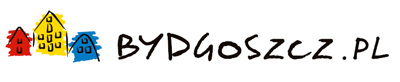 W edycji BBO 2016 oddano łącznie 22241 głosów, w tym ważnych – 21457 - 96,47%nieważnych – 784 – 3,53 %W edycji 2015 oddano 20021 głosów, w tym 17761 głosów ważnych.
www.bydgoszcz.pl          www.fb.com/bydgoszczpl
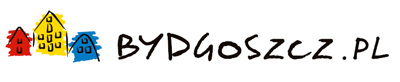 Na projekty Bydgoskiego Budżetu Obywatelskiego oddano głosów:15924 papierowych 6317 elektronicznych
www.bydgoszcz.pl          www.fb.com/bydgoszczpl
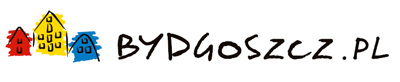 Najbardziej aktywne osiedle Szwederowo 2263 głosy
www.bydgoszcz.pl          www.fb.com/bydgoszczpl
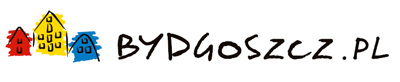 Podział osób głosujących ze względu na płeć (głosy ważne)kobiety – 12134 głosy – 56,55 %mężczyźni – 9323 głosy – 43,45 %
www.bydgoszcz.pl          www.fb.com/bydgoszczpl
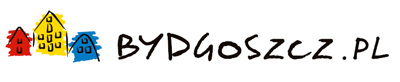 Najbardziej aktywne grupy wiekowe osób głosujących (głosy ważne)26-30 lat - 2580 głosów31-35 lat - 2924 głosów36-40 lat - 2504 głosów
www.bydgoszcz.pl          www.fb.com/bydgoszczpl
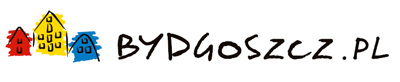 Projekty w okręgu nr 1
(Czyżkówko, Flisy, Miedzyń-Prądy, Okole, Osowa Góra, Piaski, Smukała-Opławiec-Janowo, Wilczak-Jary)
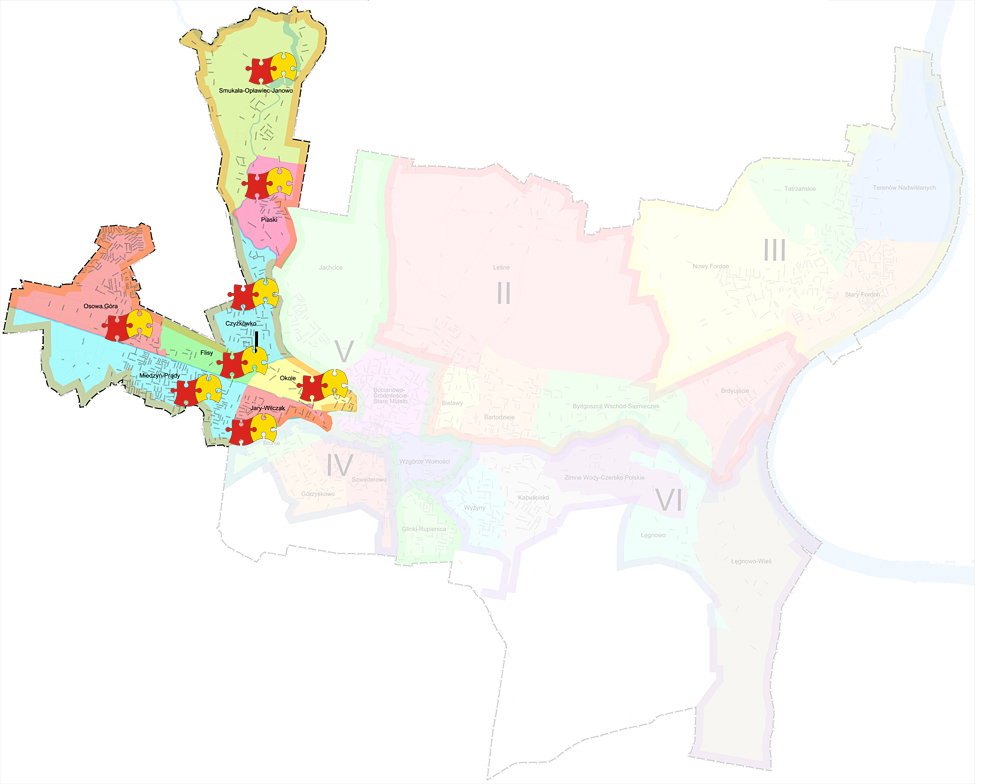 www.bydgoszcz.pl          www.fb.com/bydgoszczpl
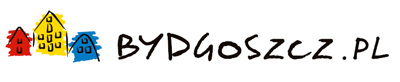 Projekty w okręgu nr 1
(Czyżkówko, Flisy, Miedzyń-Prądy, Okole, Osowa Góra, Piaski, Smukała-Opławiec-Janowo, Wilczak-Jary)
Czyżkówo: Rozbudowa istniejącego placu zabaw dla dzieci z elementami plenerowej siłowni dla dorosłych, 
       u zbiegu ulic: Chemielna - Siedlecka – Byszewska, koszt: 112000,00, głosów: 173

Flisy: Doposażenie placu zabaw przy ul. Bronikowskiego, ul. Bronikowskiego, koszt: 23737,00, głosów: 13

Miedzyń – Prądy: Oświetlenie ulic, ulice: Paprocia, Tragerów, Sicieńska, Zasobna, Warzywna, koszt: 176000,00, głosów: 389

Okole: Budowa pierwszego w Bydgoszczy placu sportowego do STREET WORKOUT do Kalisteniki, Plac Chełmiński, koszt: 50000,00, głosów: 1249

Osowa Góra: Modernizacja boiska wielofunkcyjnego, ZS nr 24 im. Mariana Rejewskiego, ul. Puszczykowa, koszt: 199624,00, głosów: 1532

Piaski: postawienie wiat na boisku na Piaskach, boisko KS Piaski, koszt: 35590,00, głosów: 36

Smukała - Opławiec – Janowo: rewitalizacja terenu i obiektu rekreacyjnego przy Uczniowskim Klubie Sportowym ZS nr 22, ul. Smukalska, koszt: 27832,00, głosów: 44

Wilczak – Jary: Wymiana nawierzchni chodnika(zniszczony i popękany asfalt na kostkę betonową) + ławki parkowe x 3 szt., ul. Wrocławska/Nakielska [przejście dla pieszych/plac zabaw], koszt: 35000,00, głosów: 111
www.bydgoszcz.pl          www.fb.com/bydgoszczpl
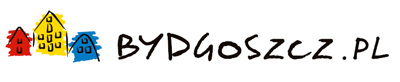 Projekty w okręgu nr 2
(Bartodzieje, Bydgoszcz, Bielawy, Bydgoszcz Wschód-Siernieczek, Brdyujście, Leśne)
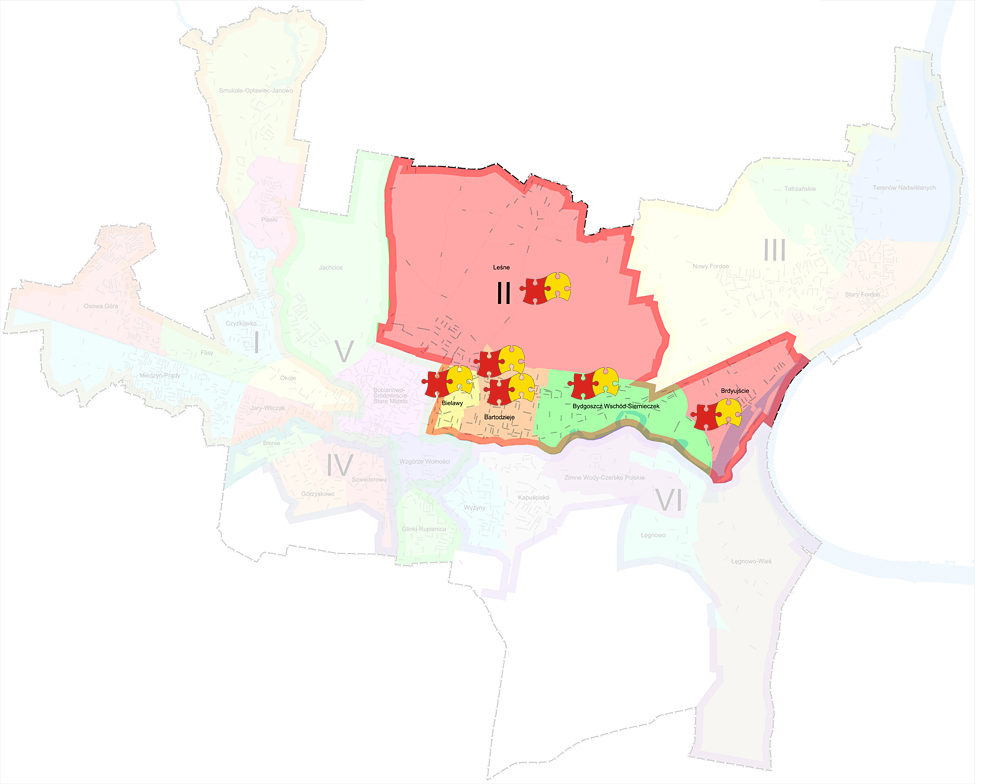 www.bydgoszcz.pl          www.fb.com/bydgoszczpl
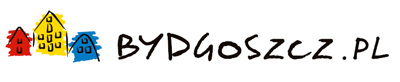 Projekty w okręgu nr 2
(Bartodzieje, Bielawy, Bydgoszcz Wschód-Siernieczek, Brdyujście, Osiedle Leśne)
Bartodzieje: Zagospodarowanie zielenią okolic Balatonu na osiedlu Bartodzieje, w kwartale ulic: Skłodowskiej-Curie, Polanki, Swarzewskiej, Ceramicznej,  koszt: 114168,00, głosów: 563

Bartodzieje: Wykonanie drogi dojazdowej, remontu chodnika oraz nowych miejsc postojowych przy budynku przy ul. Morskiej 2, przy budynku na ul. Morskiej 2, koszt: 200000,00, głosów: 391

Bielawy: Adaptacja terenów podziałkowych na plac dla właścicieli psów - kynopark, róg Wyszyńskiego i Powstańców Wlkp., koszt: 70000,00, głosów: 115

4) Bydgoszcz Wschód - Siernieczek: Budowa placu zabaw przy ul. Harcerskiej 15 jako kontynuacja zadania      zakwalifikowanego do realizacji w roku 2015, ul. Harcerska 15, koszt: 40852,00, głosów: 89

5) Brdyujście: Rowery wodne dla mieszkańców i inny sprzęt wodny, Przystań jachtowa Klubu Sportów Wodnych Bydgoszcz Brdyujście PTTK, koszt: 21211,00, głosów: 35

6) Leśne: Budowa placu zabaw dla dzieci wraz z ogrodzeniem i furtką oraz zewnętrznej siłowni dla dorosłych,  Park miejski u zbiegu ulic: gen. J. Sułkowskiego i gen. J. Dwernickiego, koszt: 192927,00, głosów:  900
www.bydgoszcz.pl          www.fb.com/bydgoszczpl
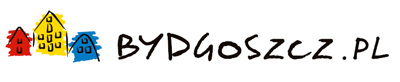 Projekty w okręgu nr 3
(Nowy Fordon, Osiedle Tatrzańskie, Osiedle Terenów Nadwiślańskich, Stary Fordon)
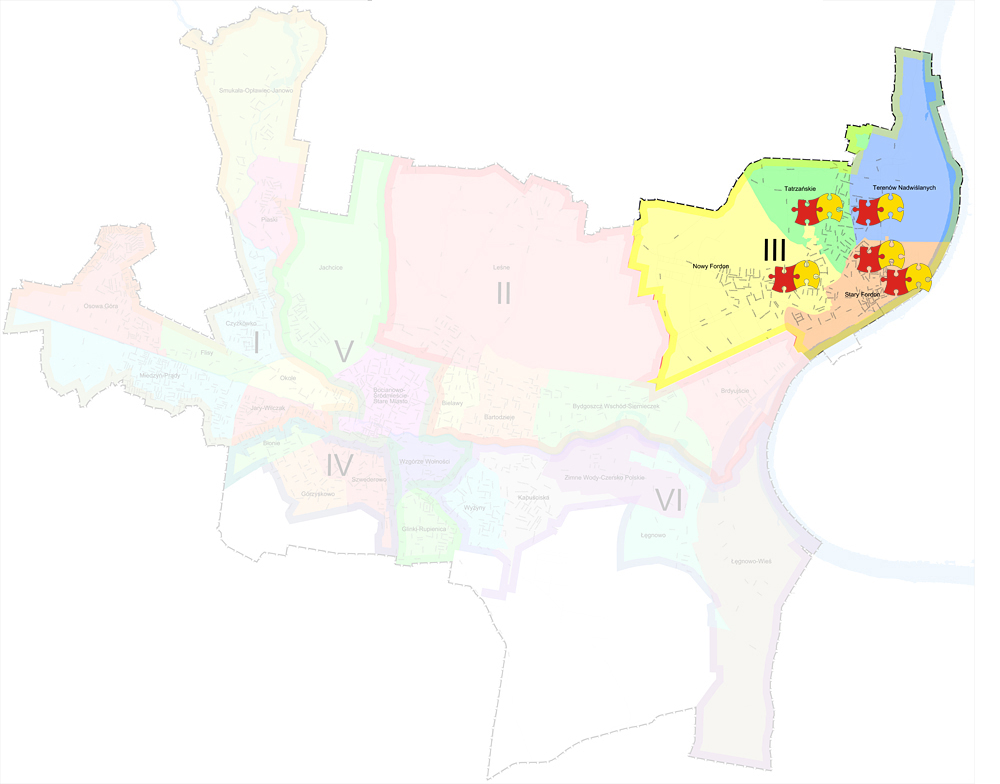 www.bydgoszcz.pl          www.fb.com/bydgoszczpl
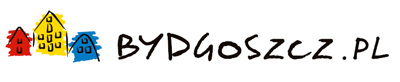 Projekty w okręgu nr 3
(Nowy Fordon, Osiedle Tatrzańskie, Osiedle Terenów Nadwiślańskich, Stary Fordon)
Nowy Fordon: Wielopokoleniowy park zabaw i rekreacji „Fordoński Skwer”, róg ul. Twardzickiego i ul.  Rataja,  koszt: 447697,00, głosów: 523

Stary Fordon: Plac zabaw, ul Osiedlowa 6, 10 i 12, Wolna 7, koszt: 110000,00, głosów:  212

Stary Fordon: Plac zabaw Osiedlowa 1 i 3., ul. Osiedlowa 1 i 3, koszt: 110000,00, głosów:  51

Tatrzańskie: Skwer „siła ciszy Mariampola” – siłownia fitness oraz miejsce do odpoczynku i dumania z historią Mariampola w tle., przy placu zabaw „NIVEA”, ul. Tatrzańska, koszt: 226933,00, głosów:  375

Tereny Nadwiślańskie: Plac zabaw, teren przy ul. Tuchołkowej –na południe od bloku przy ul. Tuchołkowej 1, koszt: 74259,00, głosów: 90
www.bydgoszcz.pl          www.fb.com/bydgoszczpl
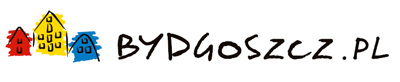 Projekty w okręgu nr 4
(Błonie, Górzyskowo, Szwederowo)
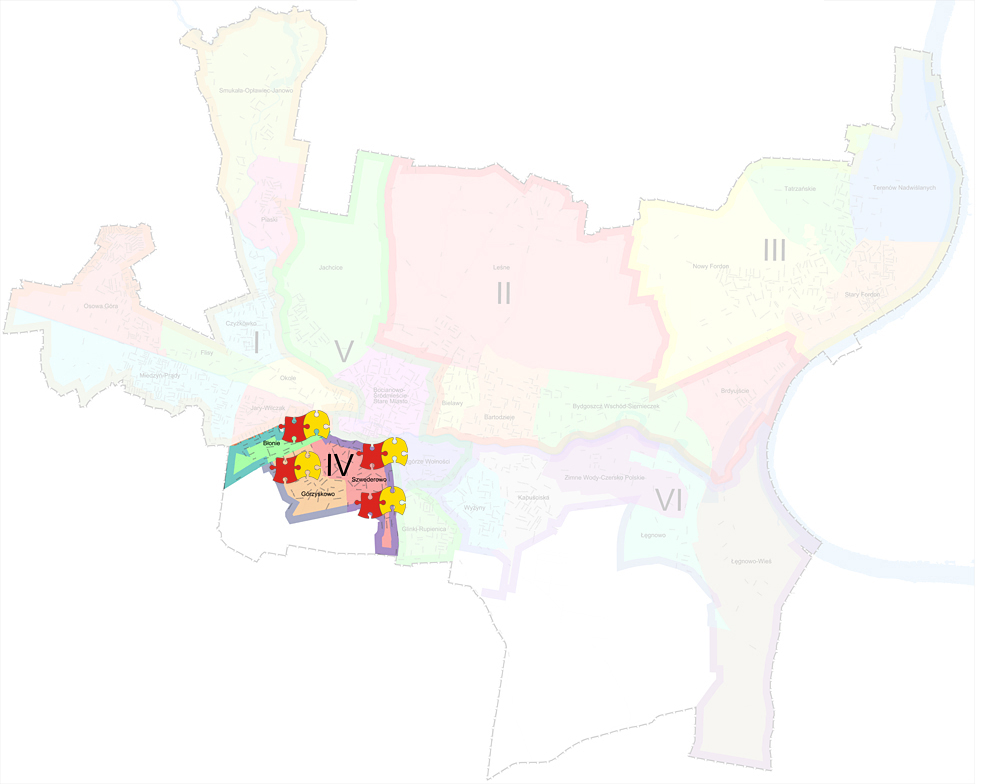 www.bydgoszcz.pl          www.fb.com/bydgoszczpl
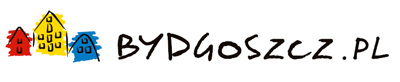 Projekty w okręgu nr 4
(Błonie, Górzyskowo, Szwederowo)
Błonie: Budowa miejsc postojowych, wzdłuż ul. 16 Pułku Ułanów Wlkp. na wysokości parku,  
      koszt: 70000,00, głosów: 221

2)  Górzyskowo: Komunikacja pieszo-rowerowa oraz część sportowa, ul. Kossaka, koszt: 211971,00, 
      głosów: 270

3) Szwederowo: Przebudowa zniszczonego chodnika, będącego ważnym traktem komunikacyjnym na Szwederowie, na wysokości bloku zlokalizowanego przy ul. Leszczyńskiego 41a, koszt: 120000,00, głosów:  490

4) Szwederowo: Wymiana nawierzchni drogi dojazdowej i chodnika budynku ZS nr 30, Zespół Szkół nr 30 Specjalnych ul. Jesionowa 3a,  koszt: 90000,00, głosów: 464
www.bydgoszcz.pl          www.fb.com/bydgoszczpl
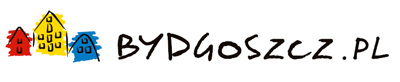 Projekty w okręgu nr 5
(Bocianowo-Śródmieście-Stare Miasto, Glinki-Rupienica, Jachcice, Wzgórze Wolności)
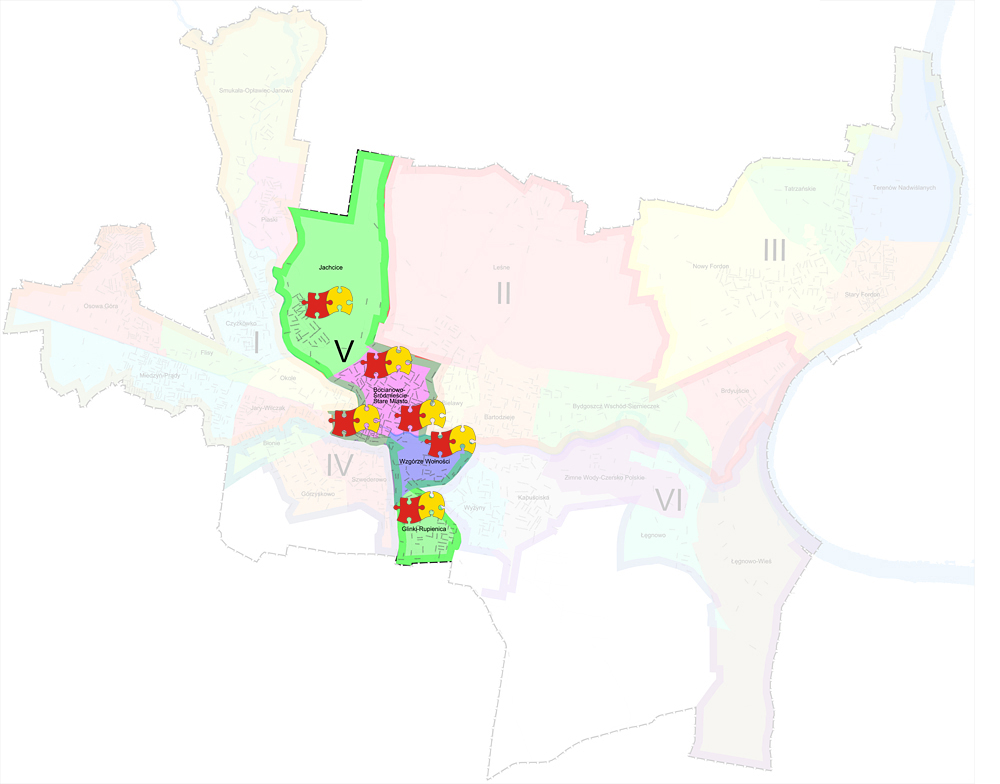 www.bydgoszcz.pl          www.fb.com/bydgoszczpl
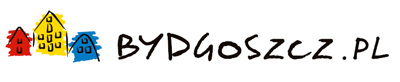 Projekty w okręgu nr 5
(Bocianowo-Śródmieście-Stare Miasto, Glinki-Rupienica, Jachcice, Wzgórze Wolności)
Bocianowo - Śródmieście - Stare Miasto: Ustawienie tablic dotykowych - umożliwienie zapoznania się  niewidomych z planem Wyspy Młyńskiej, jej przestrzenią oraz obiektami i zabytkami, Wyspa Młyńska, koszt: 50000,00, głosów: 331

Bocianowo - Śródmieście - Stare Miasto: Budowa Monitoringu, ul. Długa 2 – Wąska – Stare Miasto, koszt: 60000,00, głosów:  269

Bocianowo - Śródmieście - Stare Miasto: Odnowienie traktów pieszych historycznej ul. Bolesława Chrobrego od ul. Pomorskiej do ul. Sienkiewicza, Pomorskiej do ul. Sienkiewicza, koszt: 320000,00, głosów:  174

Glinki – Rupienica: Kontynuacja budowy kanalizacji deszczowej ul. Rozłogi w Bydgoszczy, ul. Rozłogi, koszt: 47000,00, głosów:  517

Jachcice: Siłownia na wolnym powietrzu, teren pod lasem, na końcu ul.Partyzantów, koszt: 56412,00, głosów:  56

Wzgórze Wolności: Rozbudowa placu zabaw dla dzieci na terenie Szkoły Podstawowej nr 56 oraz budowa zewnętrznej siłowni fitness, SP nr 56 przy ulicy Bośniackiej, teren przyległy do szkoły, koszt: 140000,00, głosów: 340
www.bydgoszcz.pl          www.fb.com/bydgoszczpl
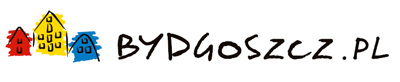 Projekty w okręgu nr 6
(Kapuściska, Łęgnowo, Łęgnowo Wieś, Wyżyny, Zimne Wody-Czersko Polskie)
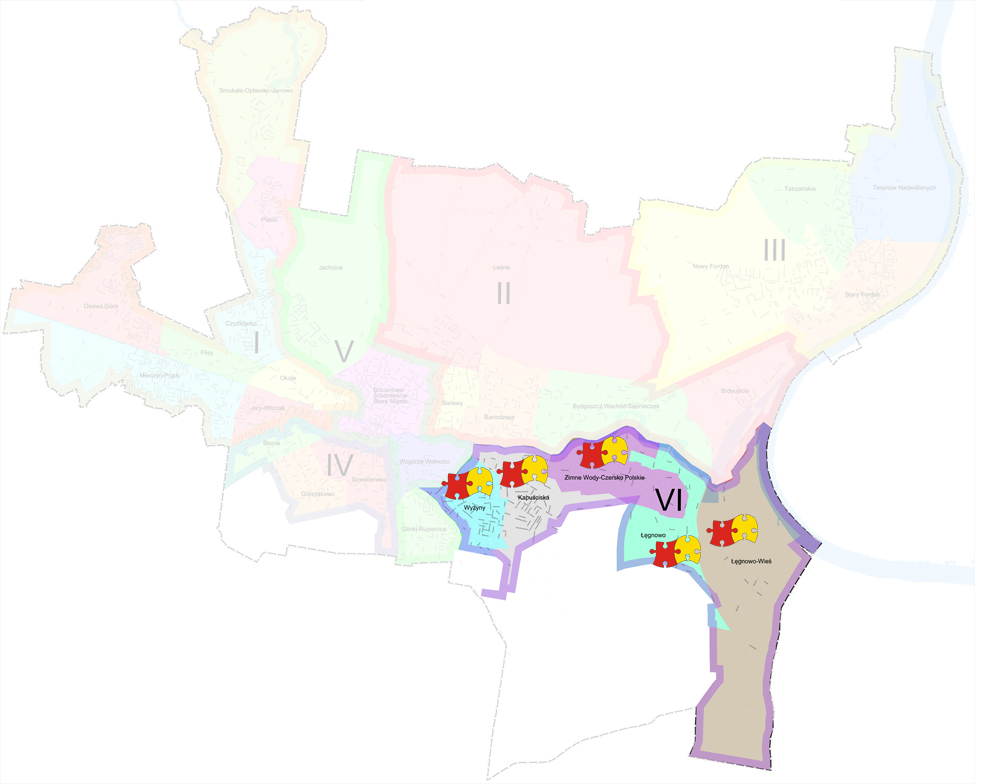 www.bydgoszcz.pl          www.fb.com/bydgoszczpl
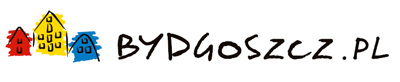 Projekty w okręgu nr 6
(Kapuściska, Łęgnowo, Łęgnowo Wieś, Wyżyny, Zimne Wody-Czersko Polskie)
Kapuściska: Budowa boiska wielofunkcyjnego przy Zespole Szkół Nr 34, Zespół Szkół Nr 34, koszt: 341117,00, głosów: 601

Łęgnowo: Dalsze wyposażenie osiedlowego terenu rekreacyjnego, osiedlowy teren rekreacyjny przy ul. Żólwińskiej 5, koszt: 29641,00, głosów: 17

Łęgnowo Wieś: Budowa 1 wiaty autobusowej - ul. Plątnowska/Toruńska oraz 2 lamp na ul. Otorowskiej, ul. Plątnowska skrzyżowanie z ul. Toruńską, przy Kościele, ul. Otorowska, koszt: 12780,00, głosów: 9

Wyżyny: Budowa pieszo-jezdni - ul. Złotowska, ul. Złotowska (pomiędzy ul. Augustowską a ul. Białostocką), koszt: 456093,00, głosów:  577

Zimne Wody - Czersko Polskie: Ustawienie ławek, ul. Smoleńska, Równa, Rolna, koszt: 6000,00, głosów: 20
www.bydgoszcz.pl          www.fb.com/bydgoszczpl